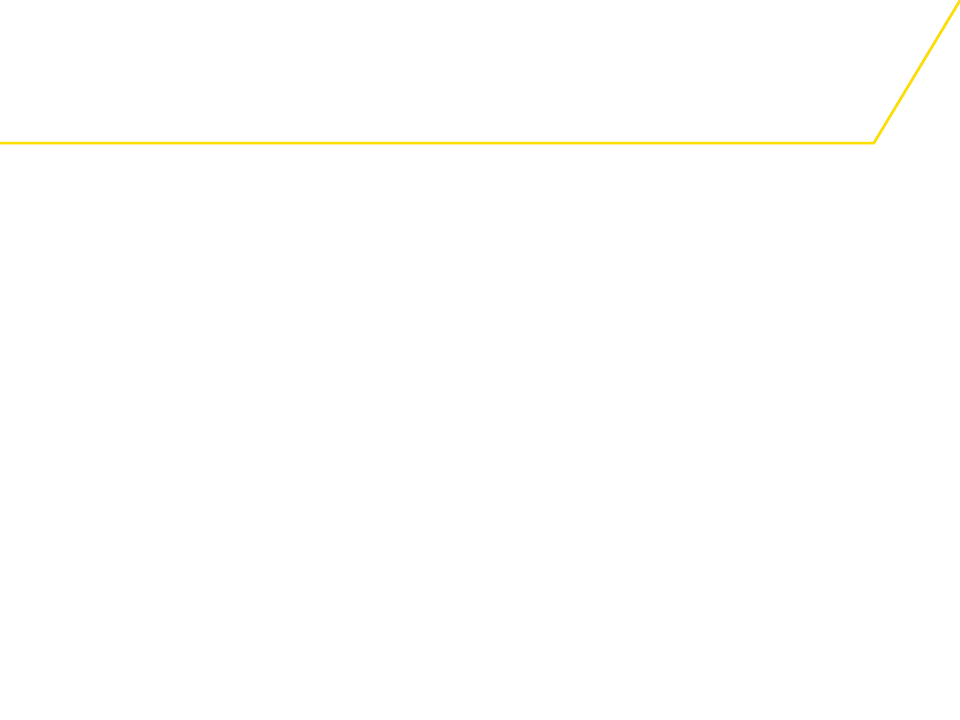 2018 Marketing Message Calendar
The 2018 Marketing Messaging Calendar provides a snapshot of the various messaging and promotions that Love My Credit Union Rewards will leverage to market its various programs and product offerings throughout the year. 
 
Use this as your guide for determining when and how to market the Love My Credit Union Rewards programs for optimum results. This timeline is just a suggestion, but following this calendar will coordinate your credit union’s marketing with those of Love My Credit Union Rewards.
 
If you have questions regarding the marketing calendar, guidelines or materials, please contact Client Support at ClientSupport@CUSolutionsGroup.com. 

*You know your credit union members best, and should use your knowledge of your member base to market and cater to their interests as appropriate.
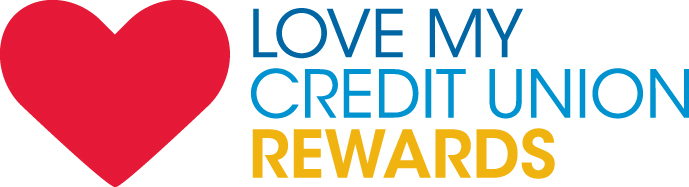 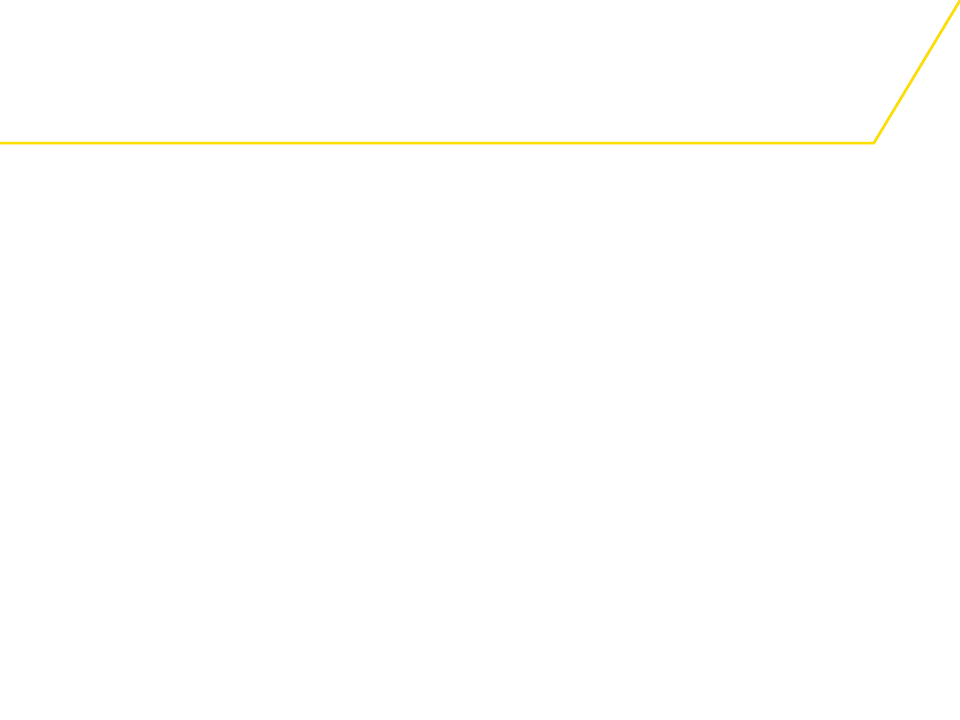 2018 Marketing Message Calendar
MAR
FEB
JAN
APR
MAY
JUN
JUL
AUG
SEPT
OCT
NOV
DEC
SPRINT
GSTV
Digital
Screenvision
Paid Social


TURBOTAX
Paid Social
GSTV


TRUSTAGE
GSTV
Digital 
Paid Social


LOVE TO SHOP
Paid Social
Product Discount 

Meet Ben
Spring                   Mother’s Day                        Grads                   Father’s Day

Summer                Back to School                     Fall                       Holiday
Car Ins. Savings

LTS: Various retail
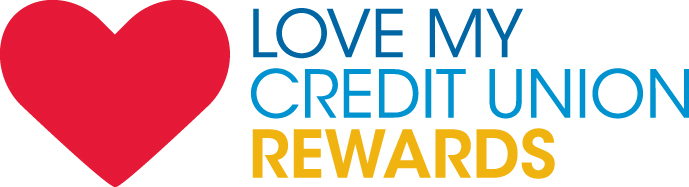 9